План работы классного руководителя
Титульный лист
План работы классного руководителя строится на основе плана школы и выбора класса
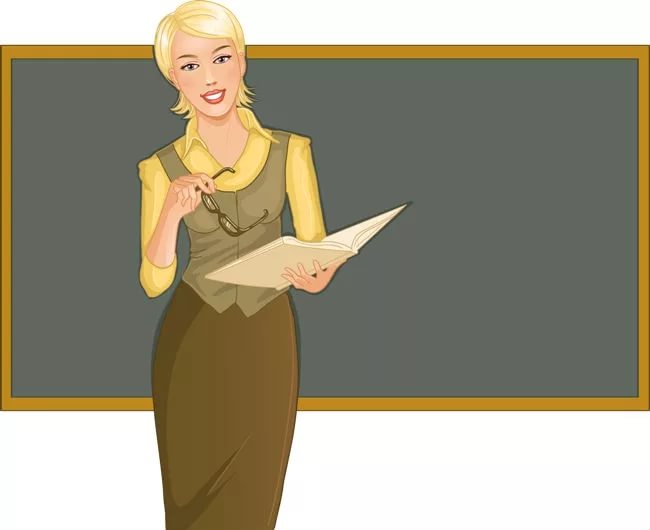 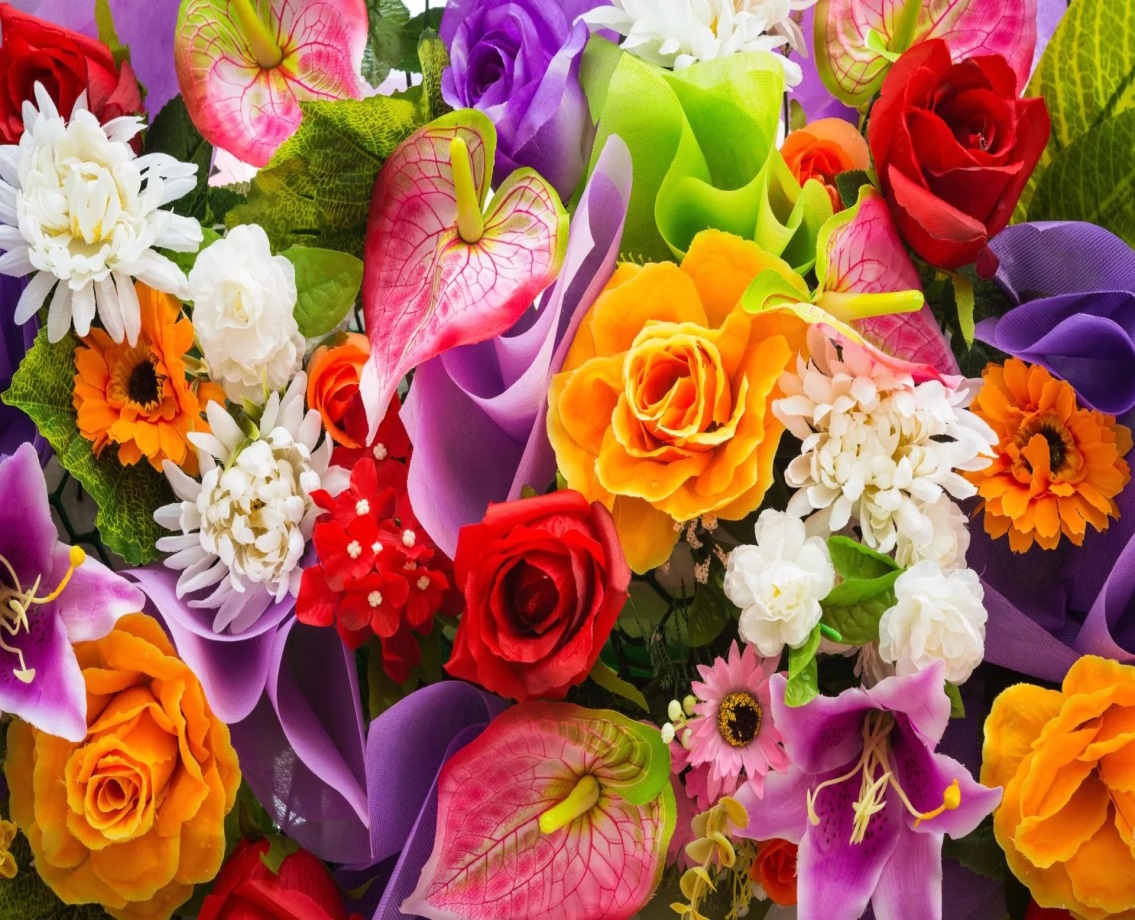 Творческих и успехов, терпения и личного счастья, коллеги!